Newcastle City Centre Walk - North
Teacher’s GuideThis guide has been designed in collaboration with African Lives in Northern England.
[Speaker Notes: Image © Newcastle City Library, Local Studies and Family History Centre]
How to use this PPT
Contents
A map of the walking route
A link to a PDF document of a suggested script for each point on the walk
Suggested pictures to show at each point
Guidance on where to stand safely with  children at each point on the route.
The What3Words location for each point on the map. 
(What3Words uses 3 word combinations to mark the entire world into 3 meter squares. It’s free to use either on the web or you can download the app at Google Play Store or IOS App Store)
This PPT and associated script is designed to provide you, as the teacher, with enough information to lead a walk around Newcastle City Centre. 

Please pick and choose the slides you find most useful. You can select additional images from the accompanying StoryMap.

You may also wish to look at the KS 2 version of the walk to find additional information and locations.

We hope to help you create the perfect walking tour for your class.
How did people from Africa contribute to and enrich our region?
Key Stage 3: History and PSHE
A study testing how far sites in their locality reflect aspects of national history
To learn about the contribution people of African descent have made to the  North East and begin to build appreciation of the diversity of the region. 
To raise awareness of some of the stories of individuals who came from Africa and the impact they had on the North East  and our heritage
To highlight the  way in which people of African descent have influenced significant historical events and are linked to our local buildings in Newcastle upon Tyne
To gain an improved understanding of enslavement, discrimination and racism, whilst exploring the ways they can, and have, been challenged throughout history.

This PowerPoint has an accompanying script for every point on the map and is part of the Teaching Activity: How did people from Africa contribute to and enrich our region? KS3
Content Warning
This trail, StoryMap and associated resources cover some topics that may be sensitive and could be upsetting. These include, but are not limited to:

Point 3 - Early African Exhibitions at The Hatton Gallery and references to the ‘human zoo’
Point 4 -  Martin Luther King Jnr at Kings Hall, Newcastle University and references to his assassination.​
Point 8 - Ida B Wells at Brunswick Methodist Chapel and references to  ‘lynching’ 

Please read the introduction on the StoryMap before embarking on this walk.
Route Map
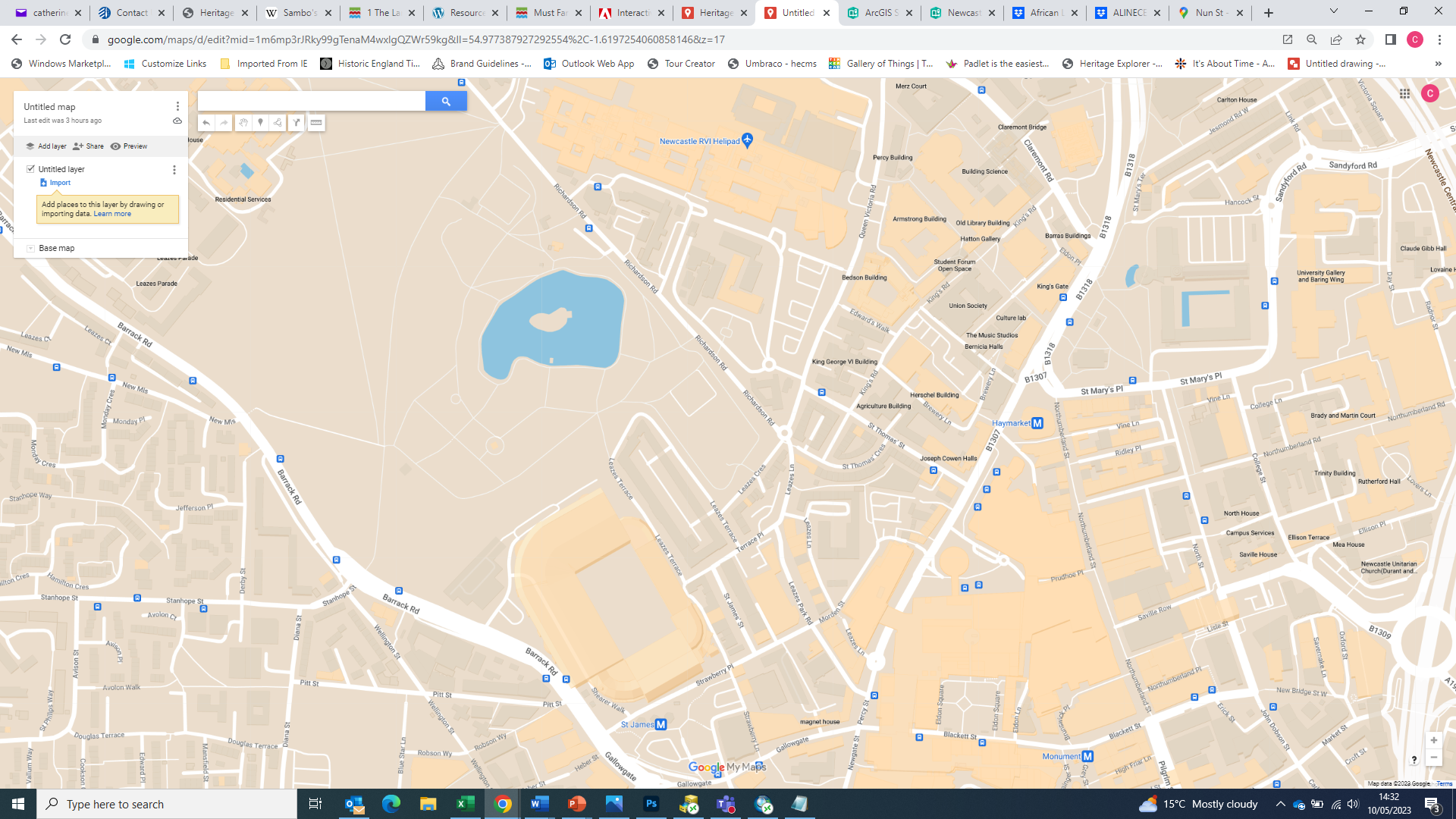 Paul Robeson - City Hall

       Colonial Seamen - West Indies House

       Early African Exhibitions - Hatton Gallery

       Martin Luther King Jr. - Armstrong Building

       West African Doctors & Nurses - Royal Victoria Infirmary

       The Colonial Students’ Club - 40 Leazes Terrace

       Frederick Douglass - 23 Leazes Park Road

       Ida B Wells - Brunswick Methodist Chapel
1
2
3
4
4
3
5
2
6
5
7
8
1
6
7
8
[Speaker Notes: Route Map]
Point 1 - Paul Robeson at Newcastle City Hall
There are 2 suggested images on the following slides. These can be used to illustrate your walk.

Read the script for Paul Robeson.

Children can stand directly in front of Newcastle City Hall but may need to move out of the way for pedestrians. 

The location code from What3Words is storm.until.lived
Ticket for a Paul Robeson concert at Newcastle City Hall in 1958
[Speaker Notes: Image: Newcastle City Library, Local Studies and Family History Centre]
Programme & ticket from Paul Robeson concert at City Hall
[Speaker Notes: Image: Newcastle City Library, Local Studies and Family History Centre]
Paul Robeson as Othello
[Speaker Notes: Image: Alamy Ref: H8PC00 Date: 6 March 1959]
Point 2 - West Indies House at Newcastle Civic Centre
There are 3 suggested images on the following slides. These can be used to illustrate your walk.

Read the script for West Indies House.

Children can stand in front of Newcastle Civic Centre beside ‘The Response’ War Memorial. The pavements here are wide. You will be away from the road and any traffic noise.

The location code from What3Words is palace.gates.moral
Residents standing outside West Indies House
[Speaker Notes: Image: IWM D 5763]
Houses on Lovaine Place prior to demolition, 1957
[Speaker Notes: Image: Newcastle City Library, Local Studies and Family History Centre - Accession Number : 008227 – Taken 1957]
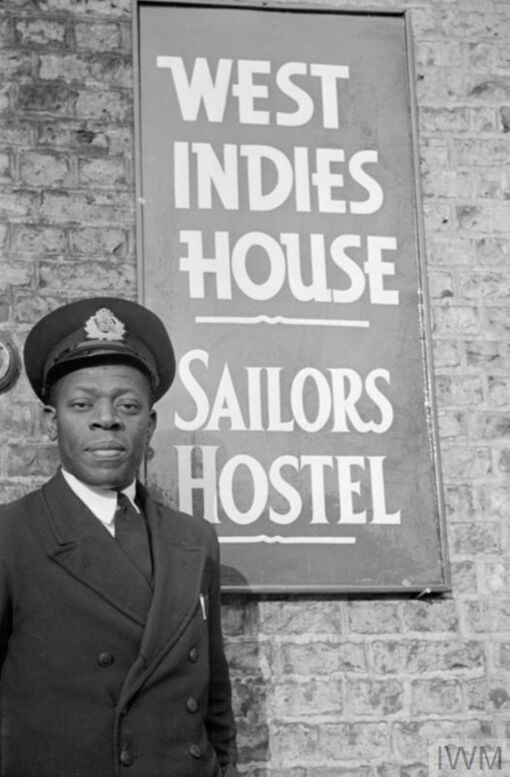 Koi Obuadabang Larbi, West Indies House, 1941
[Speaker Notes: Image: © IWM D 5768]
Mealtime at West Indies House, 1941
[Speaker Notes: Image: © IWM D 5757]
Point 3 – Early African Exhibitions at The Hatton Gallery
There are 3 suggested images on the following slides. These can be used to illustrate your walk.

Read the script for Early African Exhibitions.
 
Children can stand directly in front of The Hatton Gallery. It is located on Newcastle University campus and is away from traffic noise and is a safe place. 

The location code from What3Words is formed.doors.ties
Newspaper article about the opening of the exhibition “Africa to Tyneside”at The Hatton Gallery by Lady Maxwell
[Speaker Notes: Image: © British Library Board Ref: news_13585_newcastle_journal_tuesday_june_1st_1943_p003]
“Africa to Tyneside” exhibition at The Hatton Gallery
[Speaker Notes: Image: © British Library Board Ref: news_13585_newcastle_journal_tuesday_june_1st_1943_p003]
North Coast Exhibition, Town Moor, 1929
[Speaker Notes: Image: © Historic England Archive (Aerofilms Collection) Ref:epw026666 - May 1929]
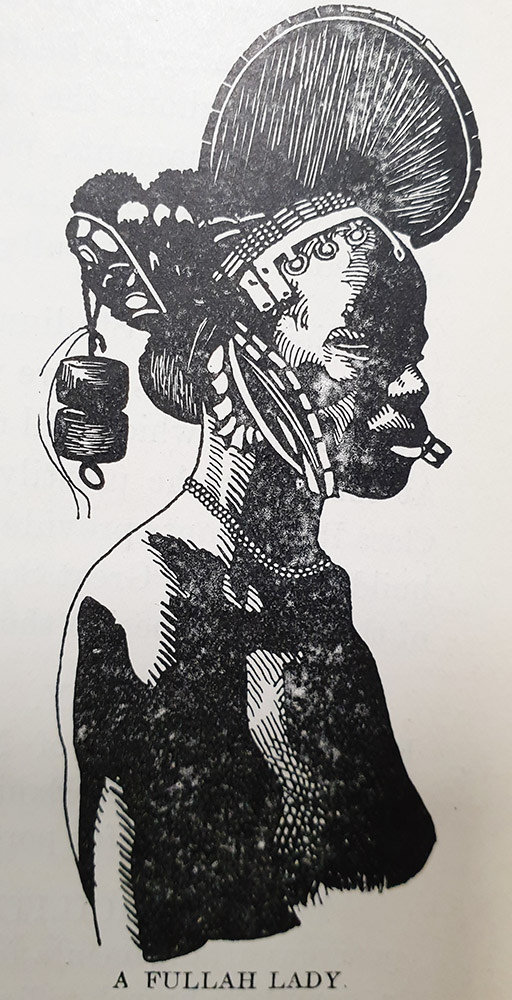 Engraving of a Fullah Lady
[Speaker Notes: Image: Newcastle City Library, Local Studies and Family History Centre]
Point 4 - Martin Luther King Jr. at Kings Hall, Newcastle University
There are 2 suggested images on the following slides. These can be used to illustrate your walk.

Read the script for Martin Luther King Jnr.

Children can stand  in front of The Armstrong Building opposite the Students Union. After the talk, children can go through to the inner courtyard of The Armstrong Building to view his statue.

The location code from What3Words is hired.transers.rising
Martin Luther King Jnr.
[Speaker Notes: Image: Nobel Foundation, Public Domain via Wikimedia Commons]
Martin Luther King Jr. at Newcastle University, 1967
[Speaker Notes: Image: Newcastle University., CC BY-SA 4.0 , via Wikimedia Commons]
50th anniversary light display at Newcastle University
[Speaker Notes: Image: Beverley Prevatt-Goldstein]
Point 5 - Royal Victoria Infirmary and Early African Doctors
There are 3 suggested images on the following slides. These can be used to illustrate your walk.

Read the script for Royal Victoria Infirmary.
 
Children can stand  in front of Peacock Hall near to the statue of Queen Victoria. 

The location code from What3Words is passes.rising.safe
Peacock Hall
[Speaker Notes: Image: Wikimedia Commons]
Irene Cole (Ighodaro) in graduation robes
[Speaker Notes: Image: Family of Robert Wellesley-Cole]
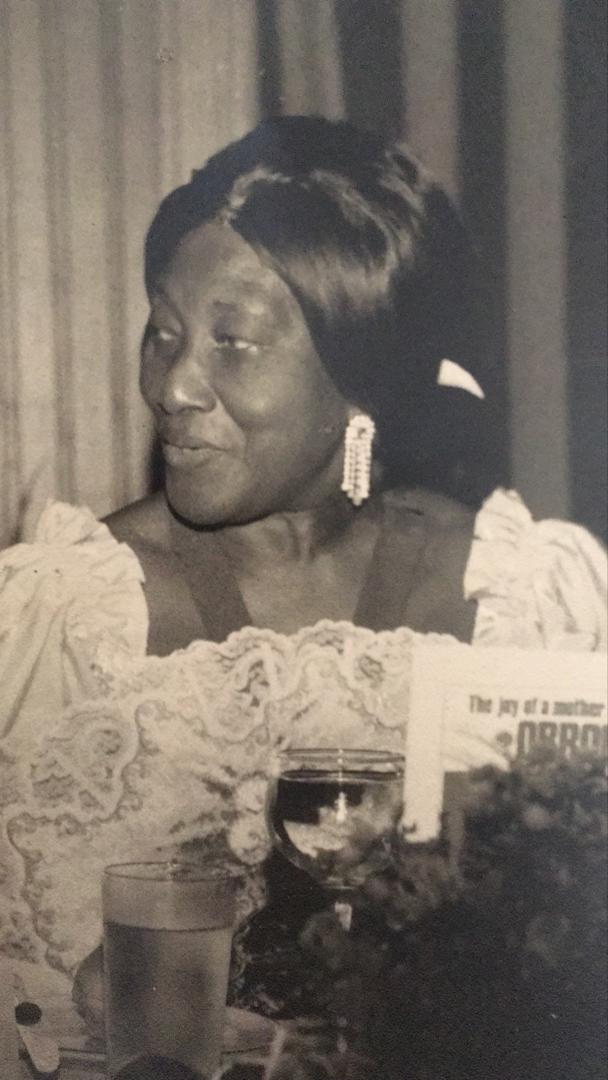 Irene Moduepolo Thomas
[Speaker Notes: Image: Courtesy of the family of Irene Moduepolo Thomas]
Robert Wellesley-Cole in graduation robes
[Speaker Notes: Image: Family of Robert Wellesley-Cole]
Point 6 - The Colonial Students’ Club and its Residents
There are 2 suggested images on the following slides. These can be used to illustrate your walk.

Read the script for The Colonial Student’s Club and its residents.

Children can stand on the pavement, directly in front of 40 Leazes Terrace. The path is quite narrow.  

The location code from What3Words is jaws.learns.tools
The Colonial Students' Club at 40 Leazes Terrace
[Speaker Notes: Image: Courtesy of Newcastle Libraries and Archives - Accession Number: 013981]
Lois Bola Jones in nurses’ uniform
[Speaker Notes: Image: Courtesy of Tyne & Wear Archives and Museums]
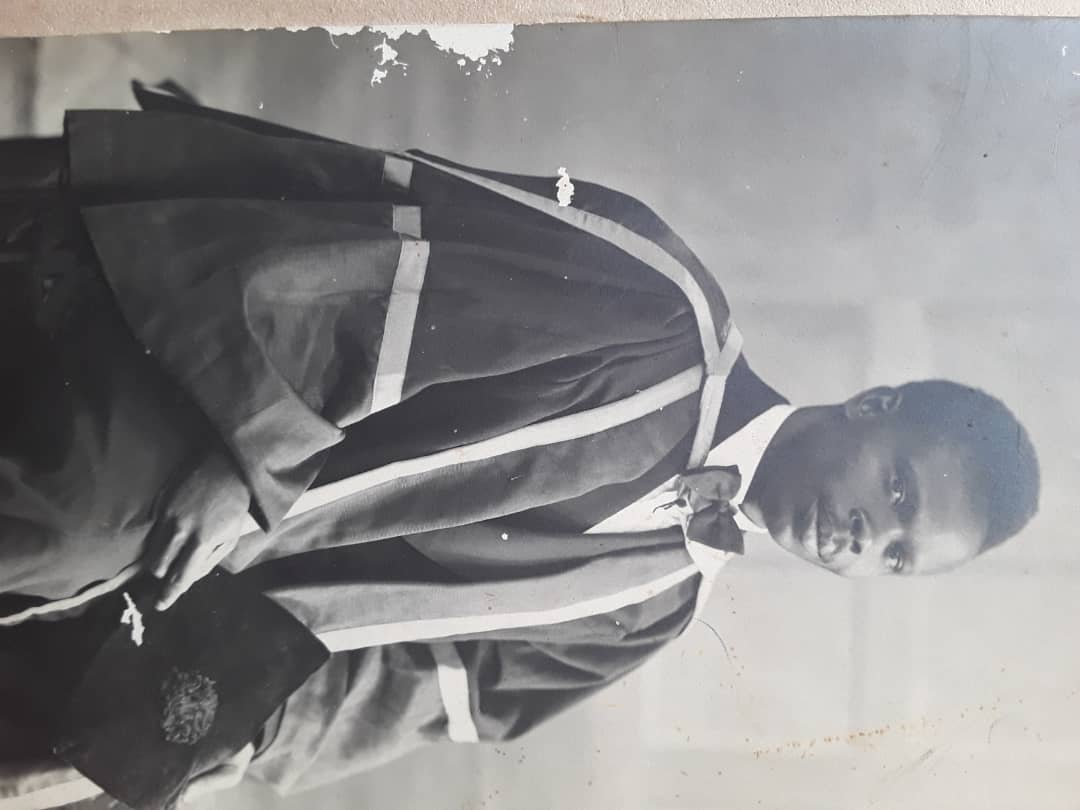 Victor Oyenuga in graduation robes
[Speaker Notes: Image: Courtesy of the Oyenuga family]
Point 7- Frederick Douglass at Albion Street (now Leazes Park Road)
There are 2 suggested images on the following slides. These can be used to illustrate your walk.

Read the script for Frederick Douglass.

Children can stand beside Central Station near the entrance to the Metro Station. The pavements are wide here.

The location code from What3Words is supply.monks.taped
Plaque for Frederick Douglass at 5 Summerhill Square
[Speaker Notes: Image: With courtesy of Nicky Waters]
Frederick Douglass
[Speaker Notes: Image: George Kendall Warren, Public domain, via Wikimedia Commons]
Salem Chapel, Hood Street, Newcastle
[Speaker Notes: Image: Public Domain - The centenary of the Methodist New Connexion 1797-1897 by T.D. Crothers et al.]
Point 8 - Ida B Wells at Brunswick Methodist Chapel
There are 2 suggested images on the following slides. These can be used to illustrate your walk.

Read the script for Ida B. Wells.

Children can stand directly in front of Brunswick Methodist Chapel at Brunswick Place. Please be mindful of cars. This area can get busy.

The location code from What3Words is grand.reader.radio
Ida B. Wells
[Speaker Notes: Image: Cihak and Zima, Public domain, via Wikimedia Commons]
Ida B Wells
[Speaker Notes: Image: Mary Garrity, Public domain, via Wikimedia Commons]
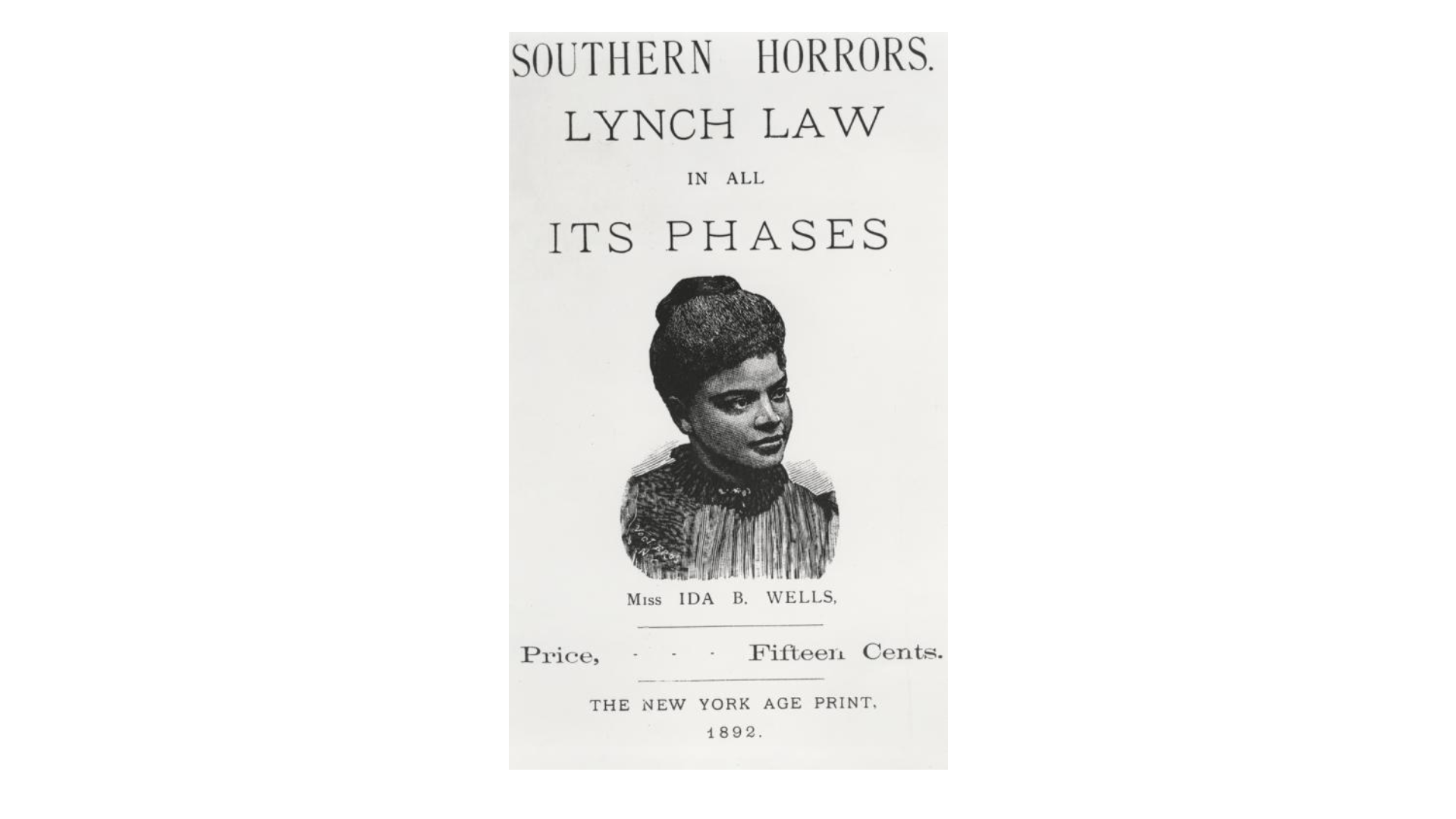 Southern Horrors book cover
[Speaker Notes: Courtesy of The New York Public Library. Wells-Barnett, Ida B., “Southern horrors : lynch law in all its phases,” https://dp.la/primary-source-sets/ida-b-wells-and-anti-lynching-activism/sources/1115]